Внеурочное учебное занятие
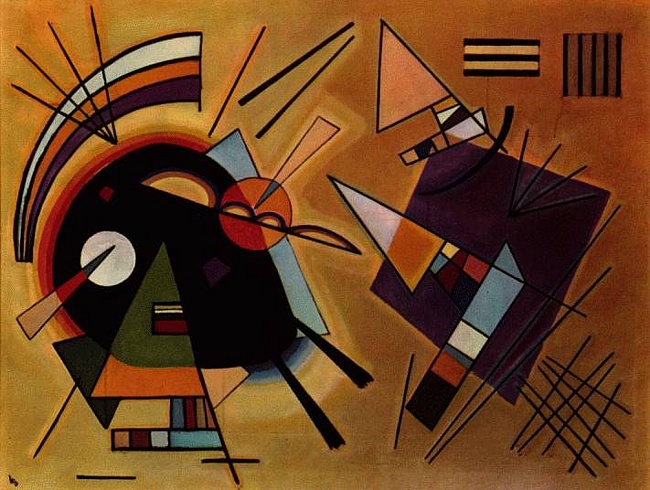 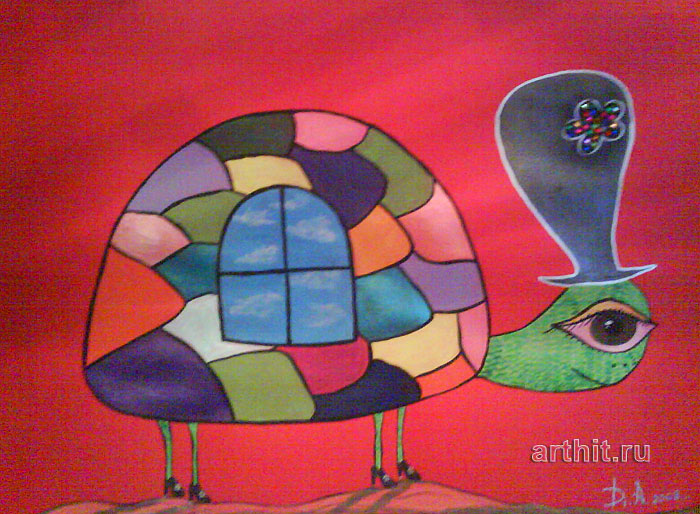 Выберите картины известных художников и рисунки, выполненные в программе Paint.
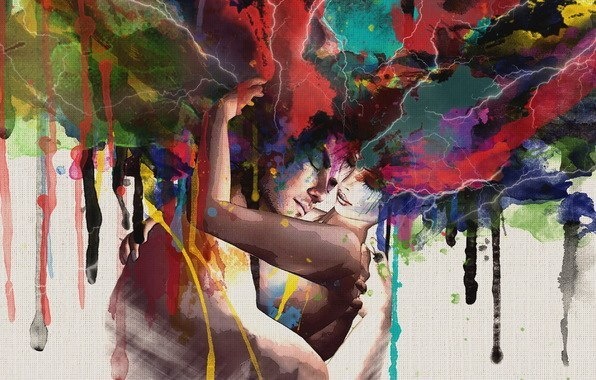 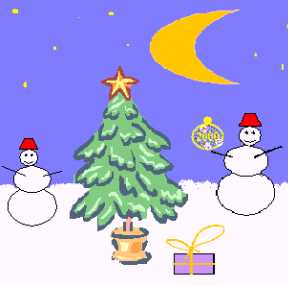 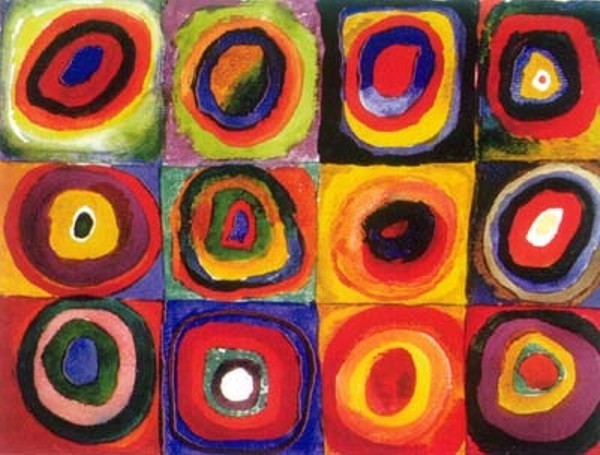 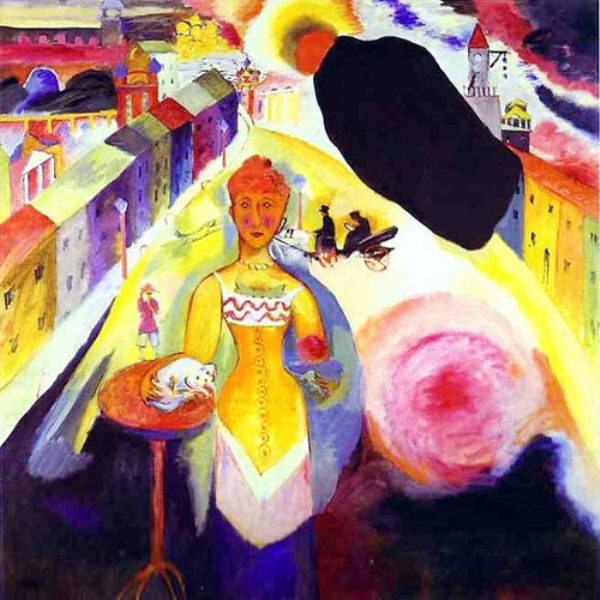 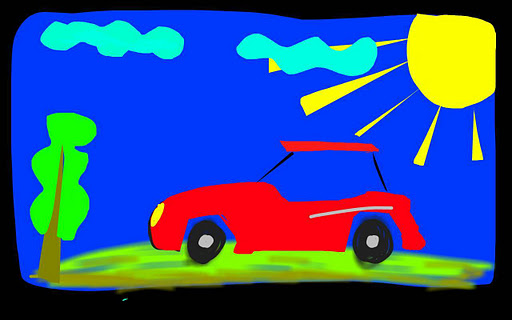 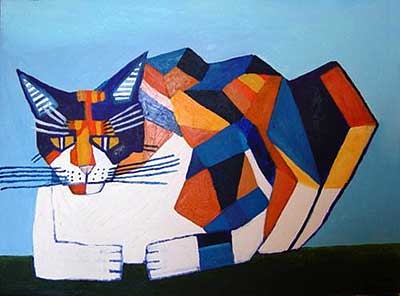 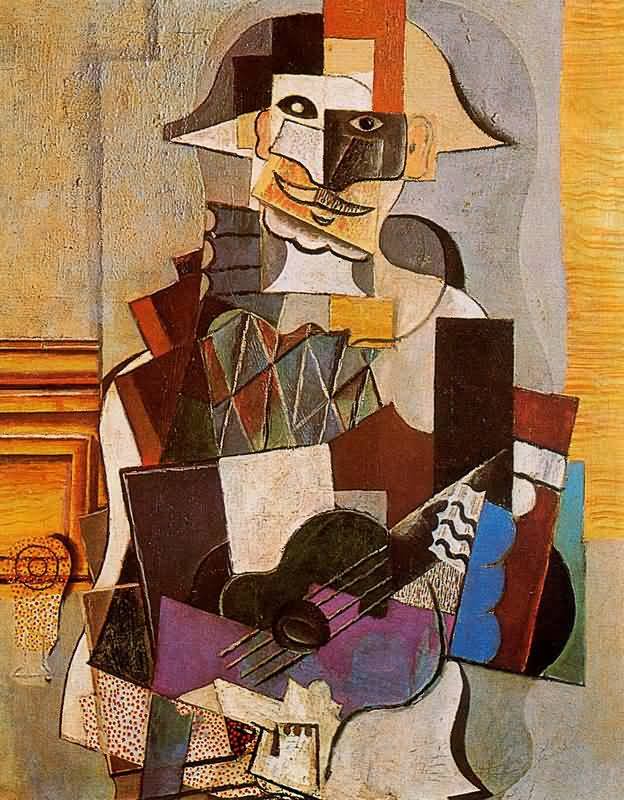 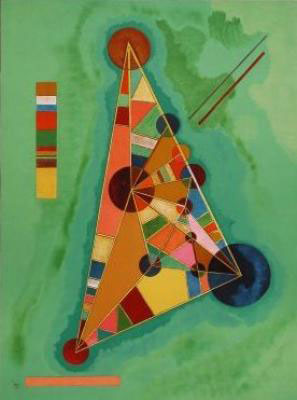 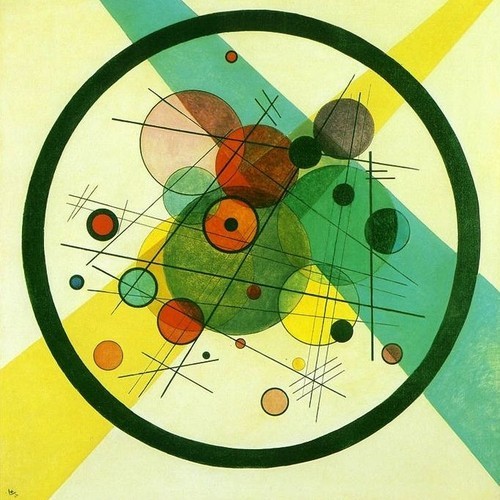 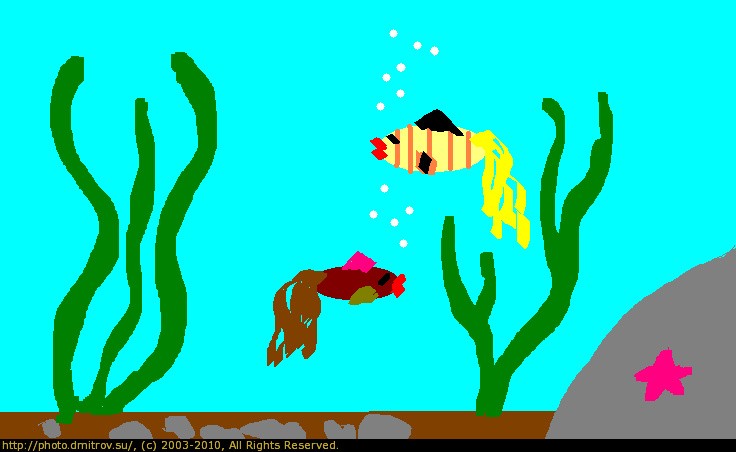 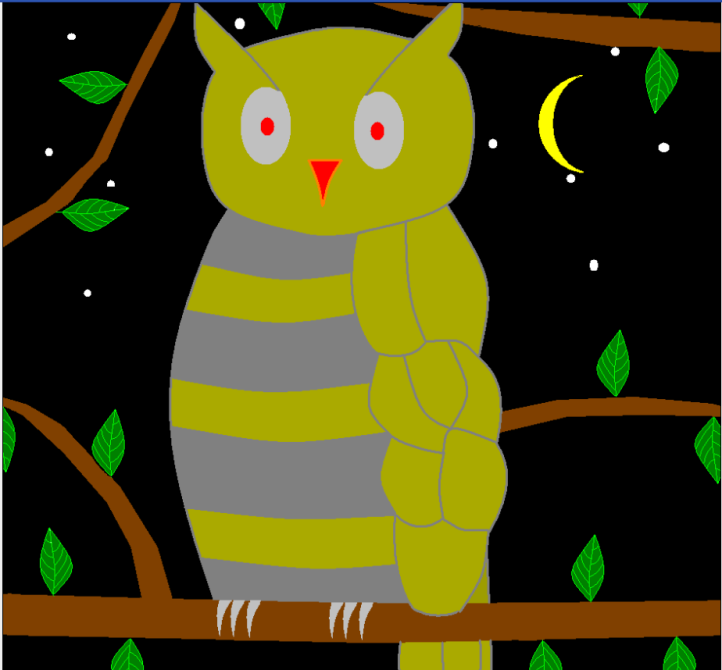 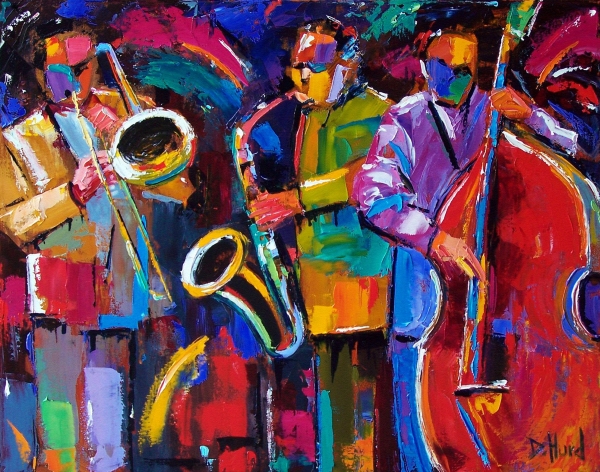 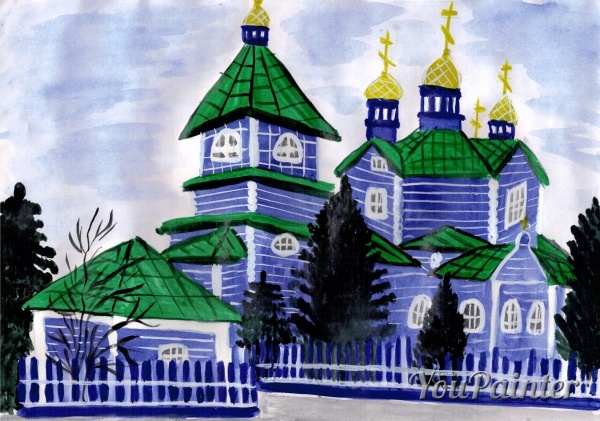 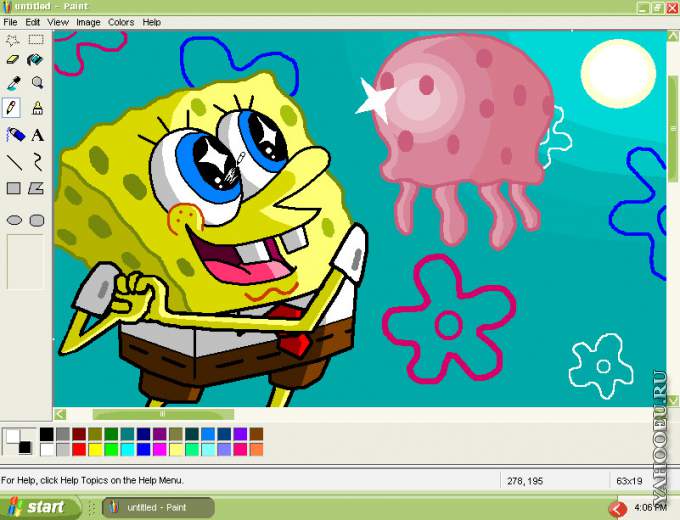 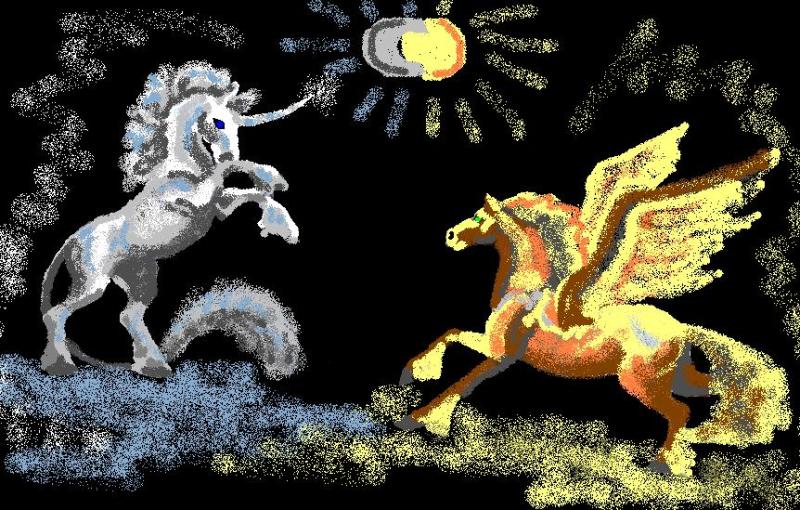 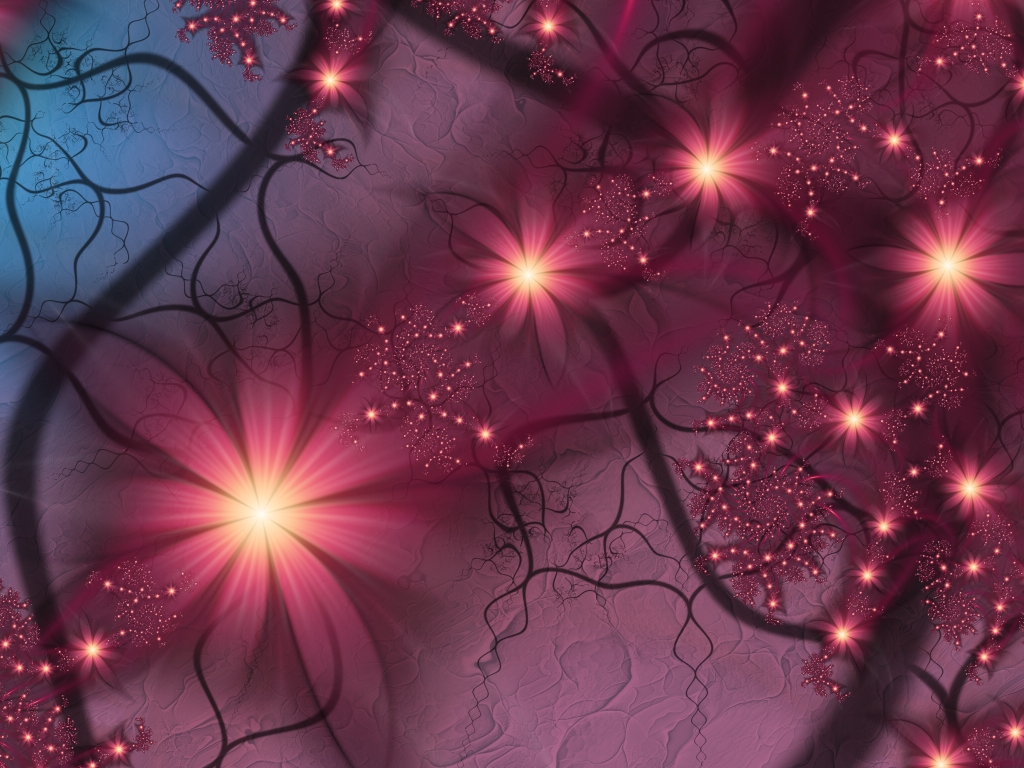 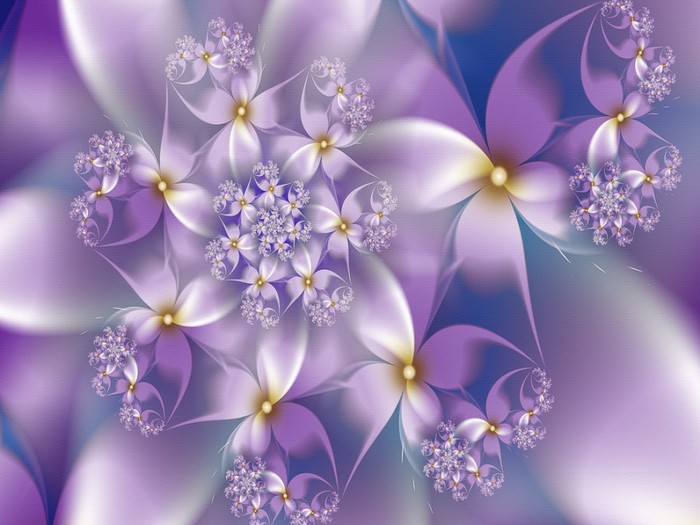 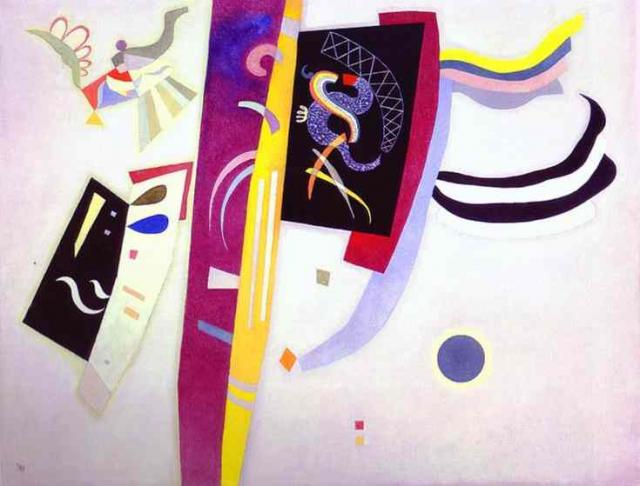 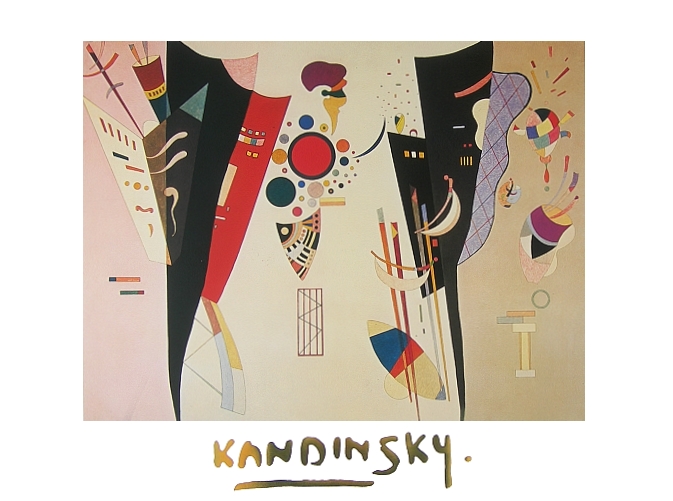 «Графический редактор Paint.                                                  Полёт фантазии».                                                                   Цель урока:
1. работать в графическом редакторе Paint.
2. увидеть связь информатики и искусства.
3. создать свои шедевры.
Творческое Задание 1.
1. нарисовать времена года (зима, весна, лето, осень)
2. нарисовать сюжет из сказки





            Работа Кравцова Андрея 5 класс.
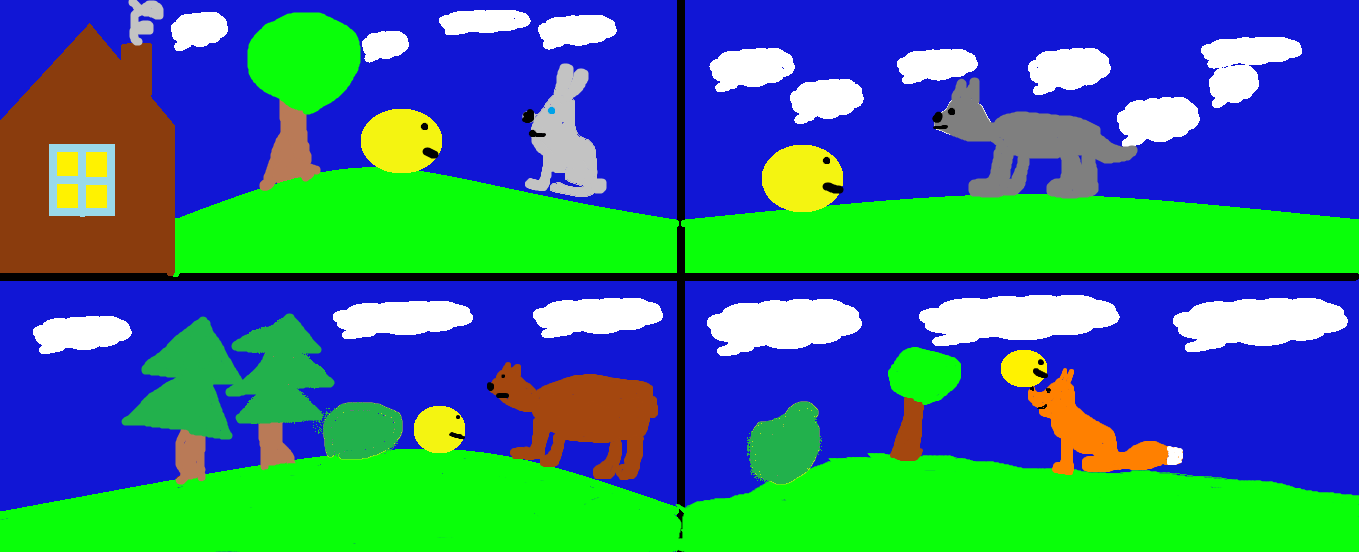 Сегодня мы узнаем:
Кубизм.
Абстракционизм.
Фракталы.
Куби́зм (фр. Cubisme) — модернистское направление в изобразительном искусстве, прежде всего в живописи, зародившееся в начале XX века во Франции и характеризующееся использованием подчёркнуто геометризованных условных форм, стремлением «раздробить» реальные объекты на стереометрические примитивы.
Наиболее известными кубистическими произведениями начала XX века стали картины Пикассо «Авиньонские девицы», «Гитара»,
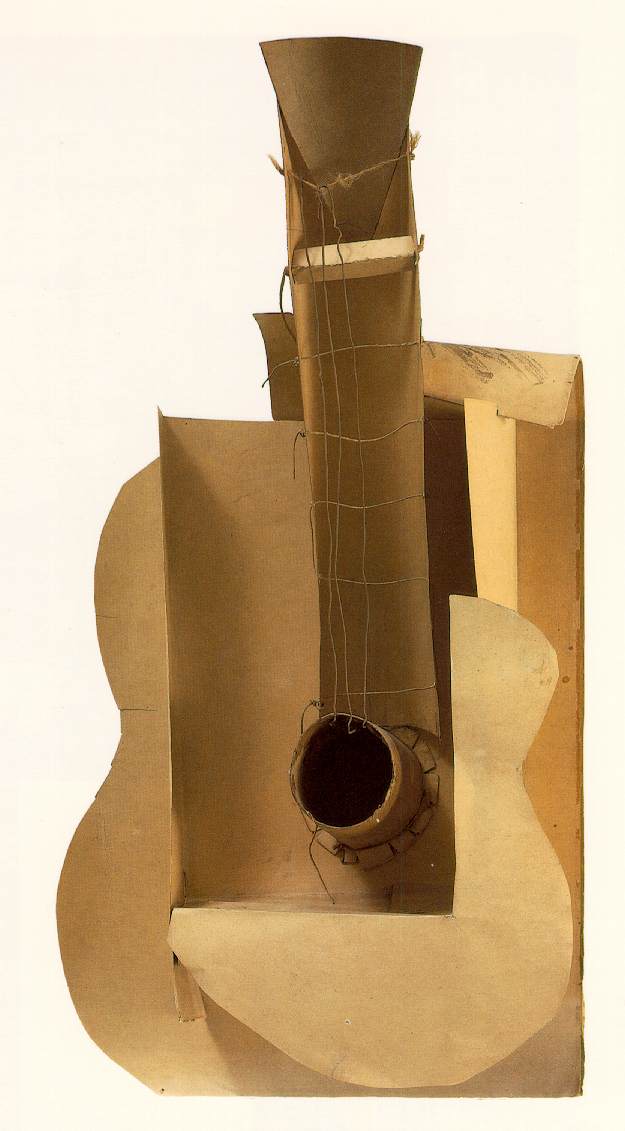 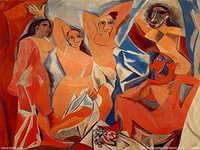 Хуан Грис, Фернан Леже,
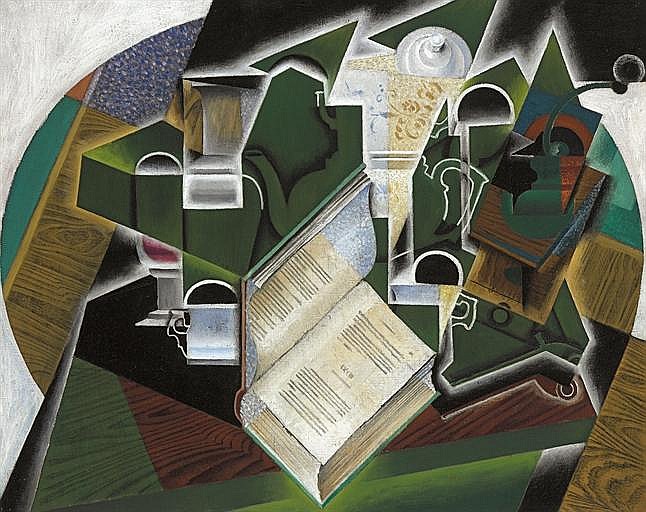 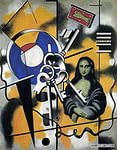 Абстракциони́зм (лат. abstractio — удаление, отвлечение) — направление не фигуративного искусства, отказавшегося от приближённого к действительности изображения форм в живописи и скульптуре. Одна из целей абстракционизма — достижение «гармонизации», создание определённых цветовых сочетаний и геометрических форм, чтобы вызвать у созерцателя разнообразные ассоциации, хотя некоторые картины выглядят как простая точка посередине холста.
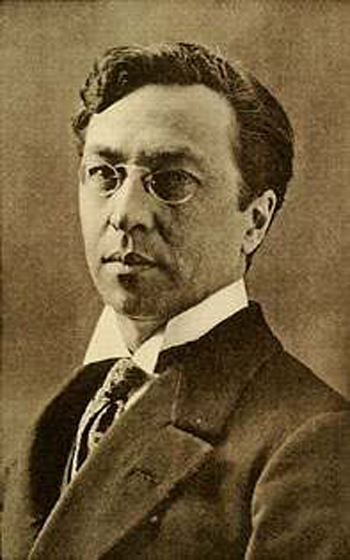 Василий Кандинский
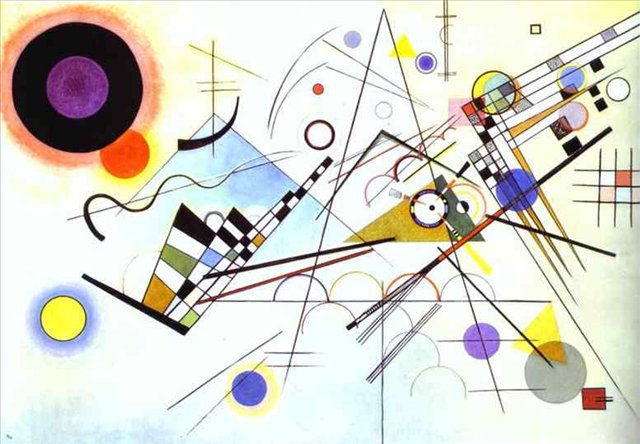 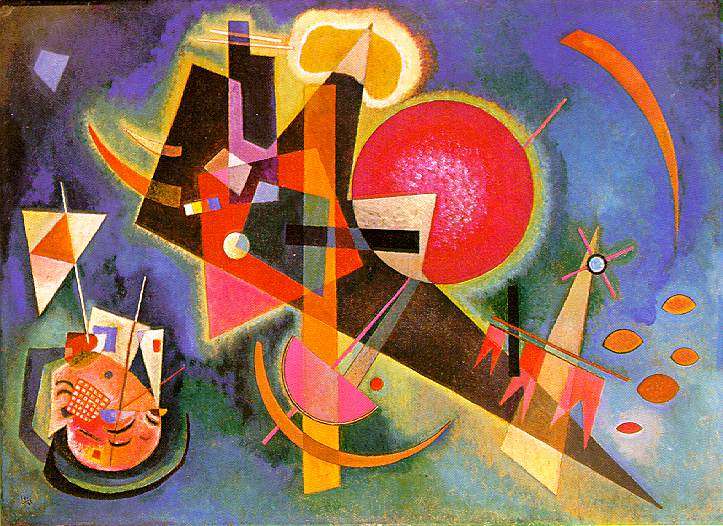 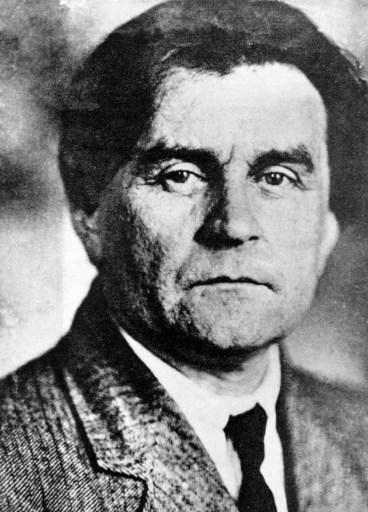 Малевич  Казимир
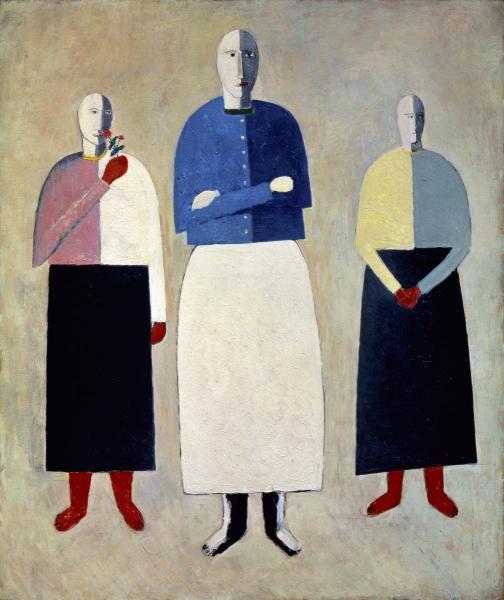 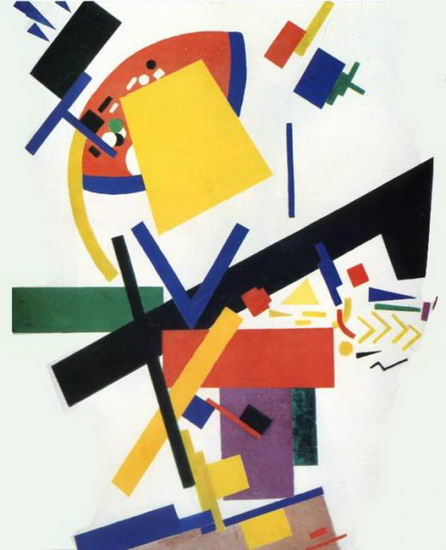 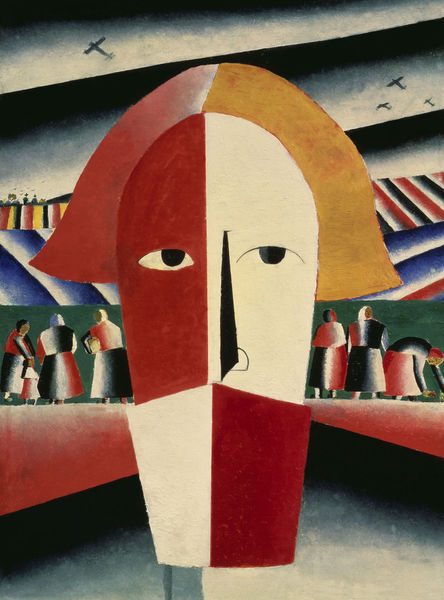 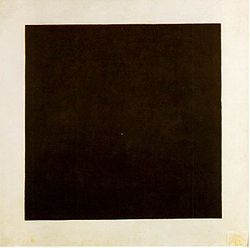 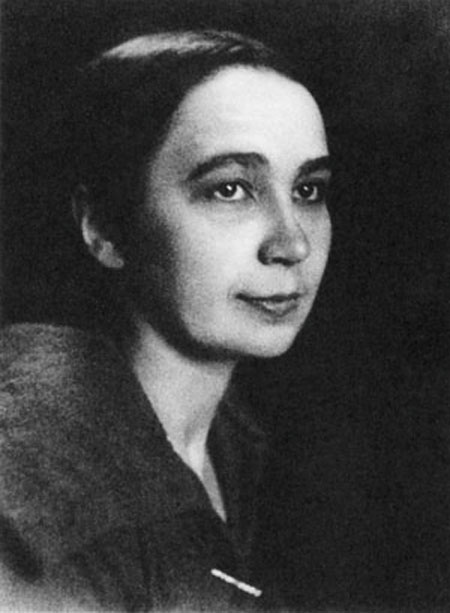 Наталья гончарова
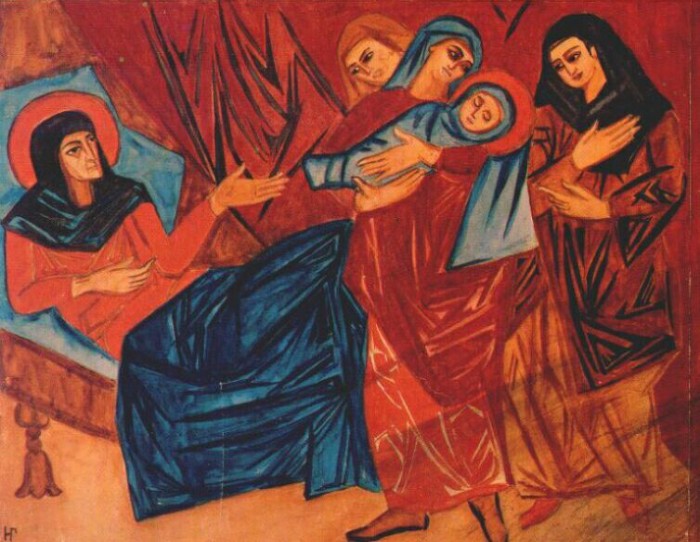 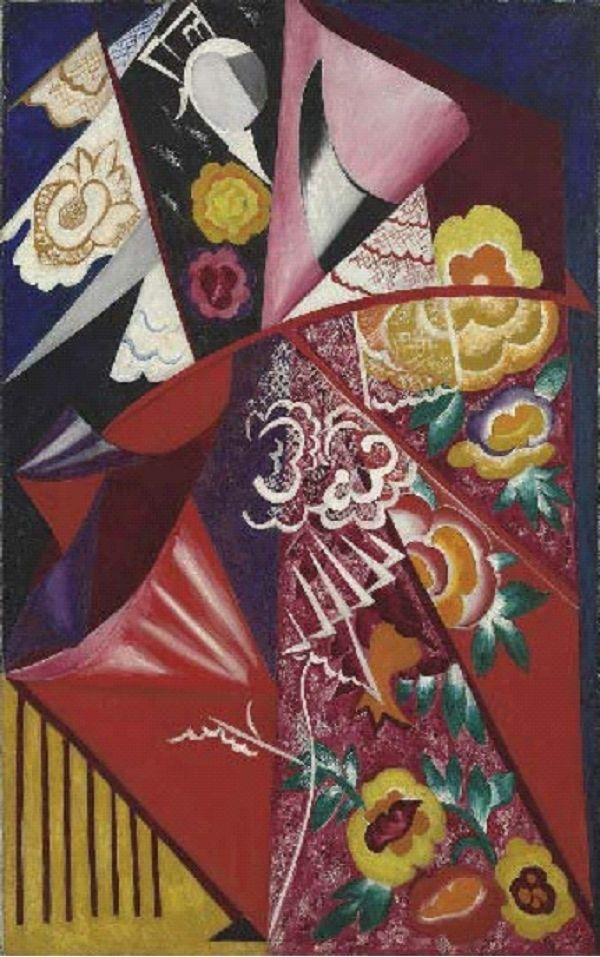 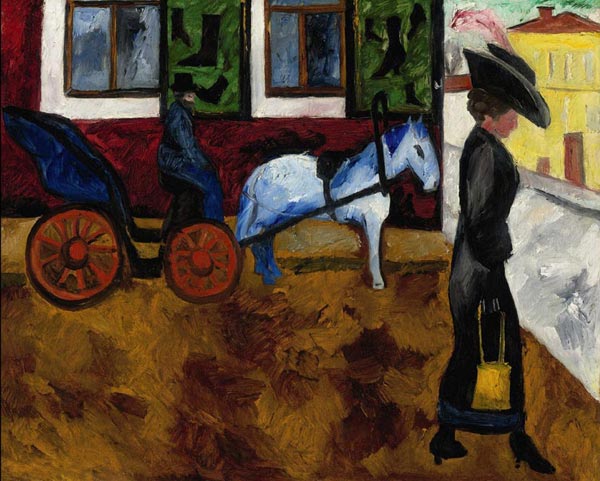 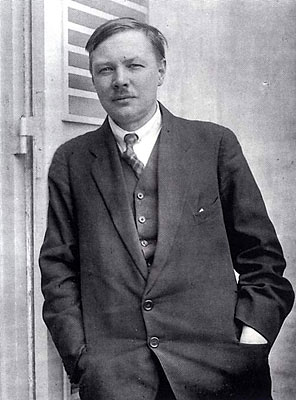 Михаил  Ларионов
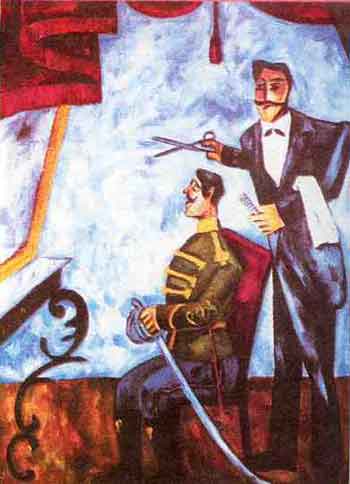 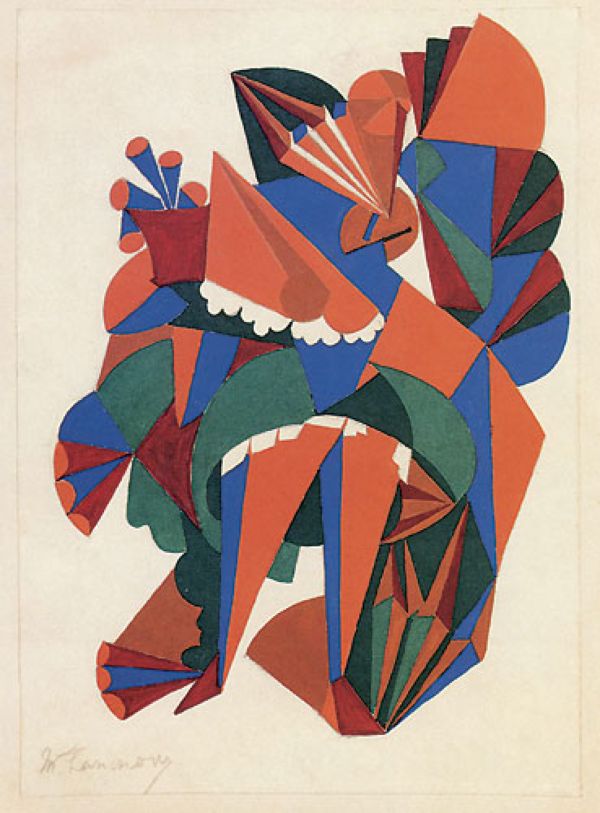 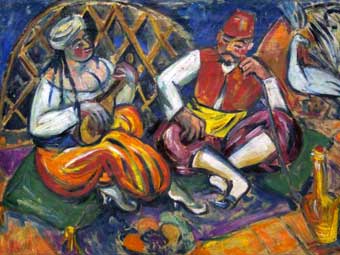 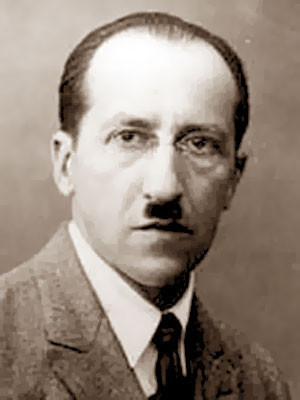 Пит мондриан
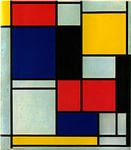 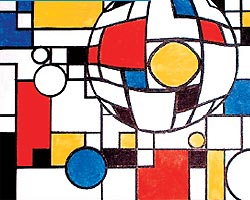 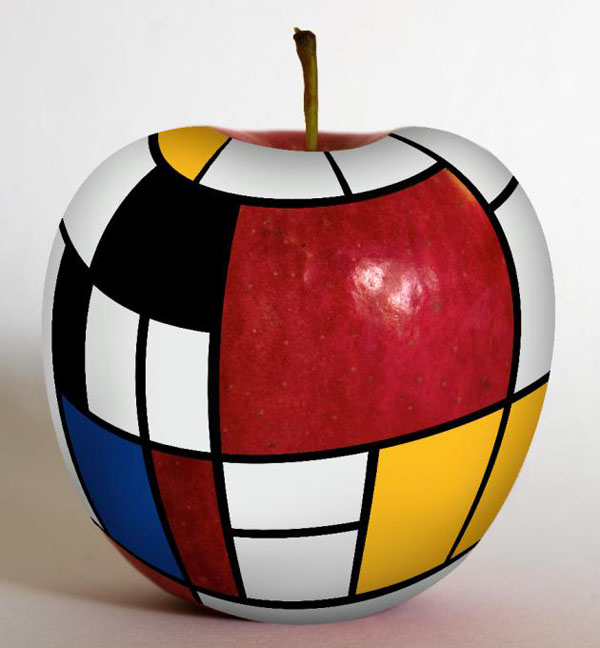 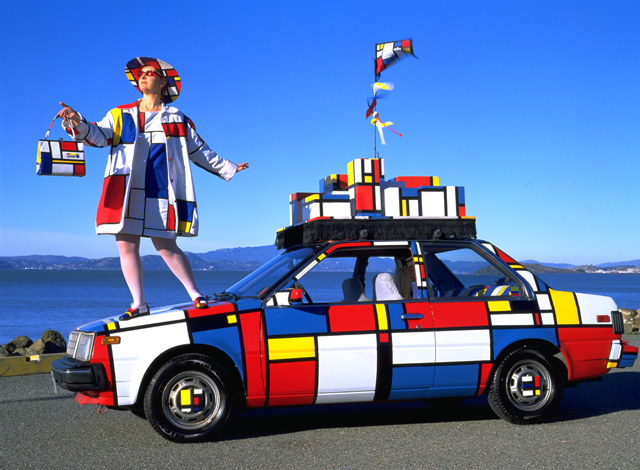 Творческое Задание 2.
1. Нарисовать похожую картину известного художника.
 2. Нарисовать свою картину в стиле авангардизм.
Лист самоанализа.
Спасибо за работу на уроке!
Используемые интернет-ресурсы:
http://www.guildwars2guru.com/topic/2701-do-you-like-the-armor-style/
http://grupolove.com/picasso-portrait-cubism
http://www.posterlux.ru/styles/gallery/kubizm/10210/page/2
http://www.usc.edu/schools/annenberg/asc/projects/comm544/library/images/261.html
http://www.lookatme.ru/flow/posts/art-radar/83447-pit-mondrian-bugi-vugi-na-brodvee
http://wallpaperlovers.info/wallpapers/piet-mondrian
http://surfingbird.ru/surf/S0uC6CEC
http://custommugs.pro/mondrian-art-create-your-own
http://gallery.mobile9.com/topic/?tp=flowers&pg=11&ty=525
http://worldart.uol.ua/text/5506286/?open=true
http://www.artscroll.ru/page.php?id=155646&col=count&order=1
http://arthistory.atara.net/cubism/kasimir-malevich/flat/
http://o5android.ru/file/soft/media/graphics/My_Paints_Versiya_13
http://photo.dmitrov.su/?act=showpic&id=135301
http://ms2.znate.ru/docs/536/index-75512.html
http://vikiedu.ru/docs/index-569593.html
http://clubs.ya.ru/4611686018427450898/posts.xml?tb=50
http://www.equestrian.ru/my/34402/photos/?p=4
http://youpainter.ru/ru/painters/berezina_elena/paintings/2998